Ev3 Robot arm
D. Lejková ,K. Kožlejová
Názov robota je Ev3 Robot Arm 
Poskladali sme ho podľa návodu zo stránky legoeducatio.com  
Služi ku prenosu veci na určitú vzdialenosť
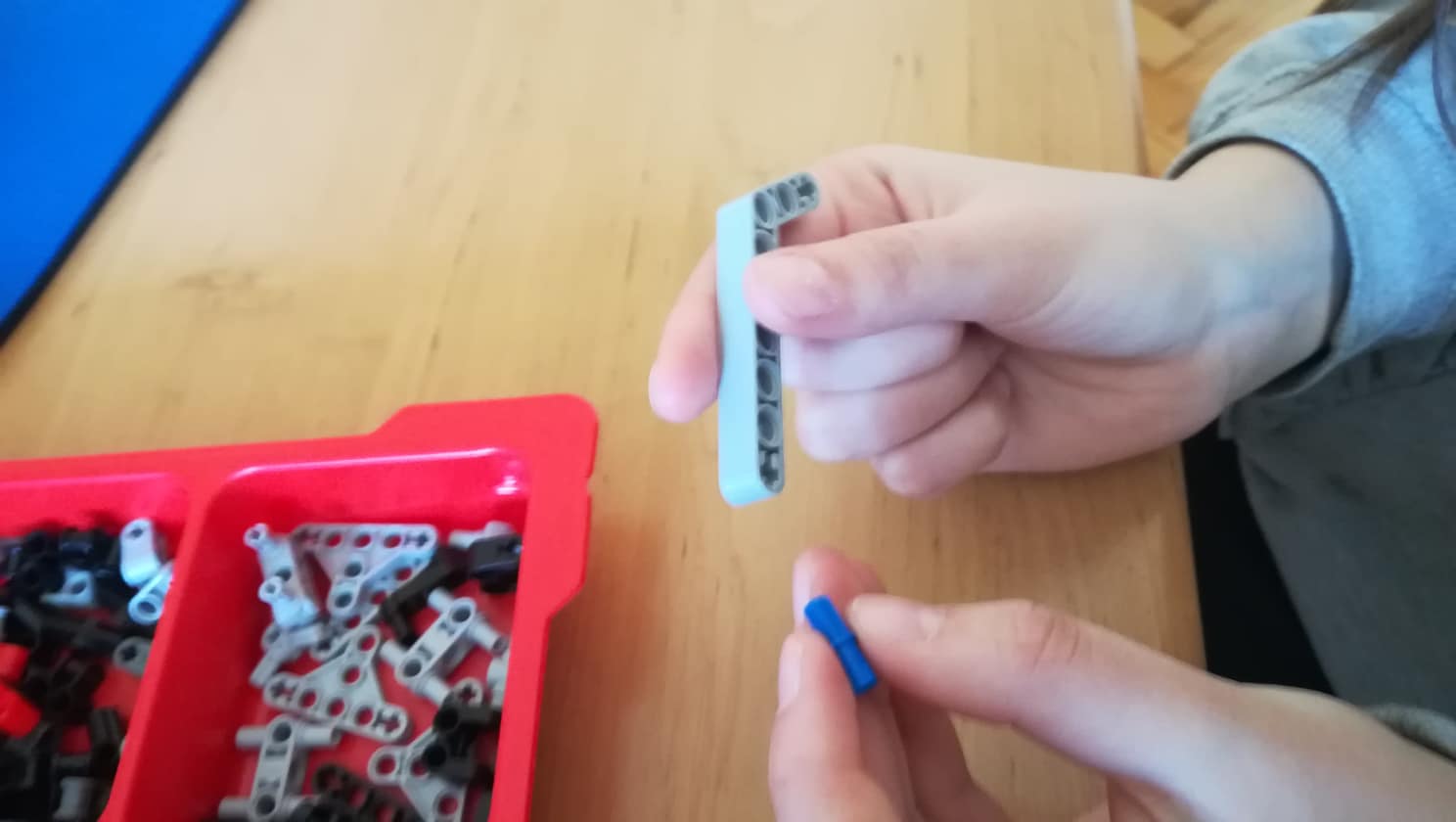 Video